Into the Word
Word Inspired
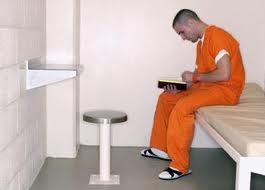 16 All Scripture is God-breathed and is useful for teaching, rebuking, correcting and training in righteousness, 17 so that the servant of God may be thoroughly equipped for every good work.
2 Timothy 3:16-17
Challenge:
Be inspired by the inspired Word of God that you experience transformation.
Inspired
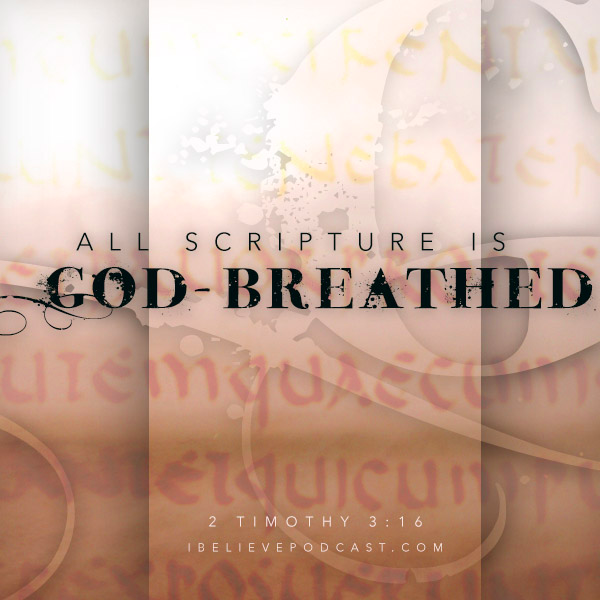 Teaching
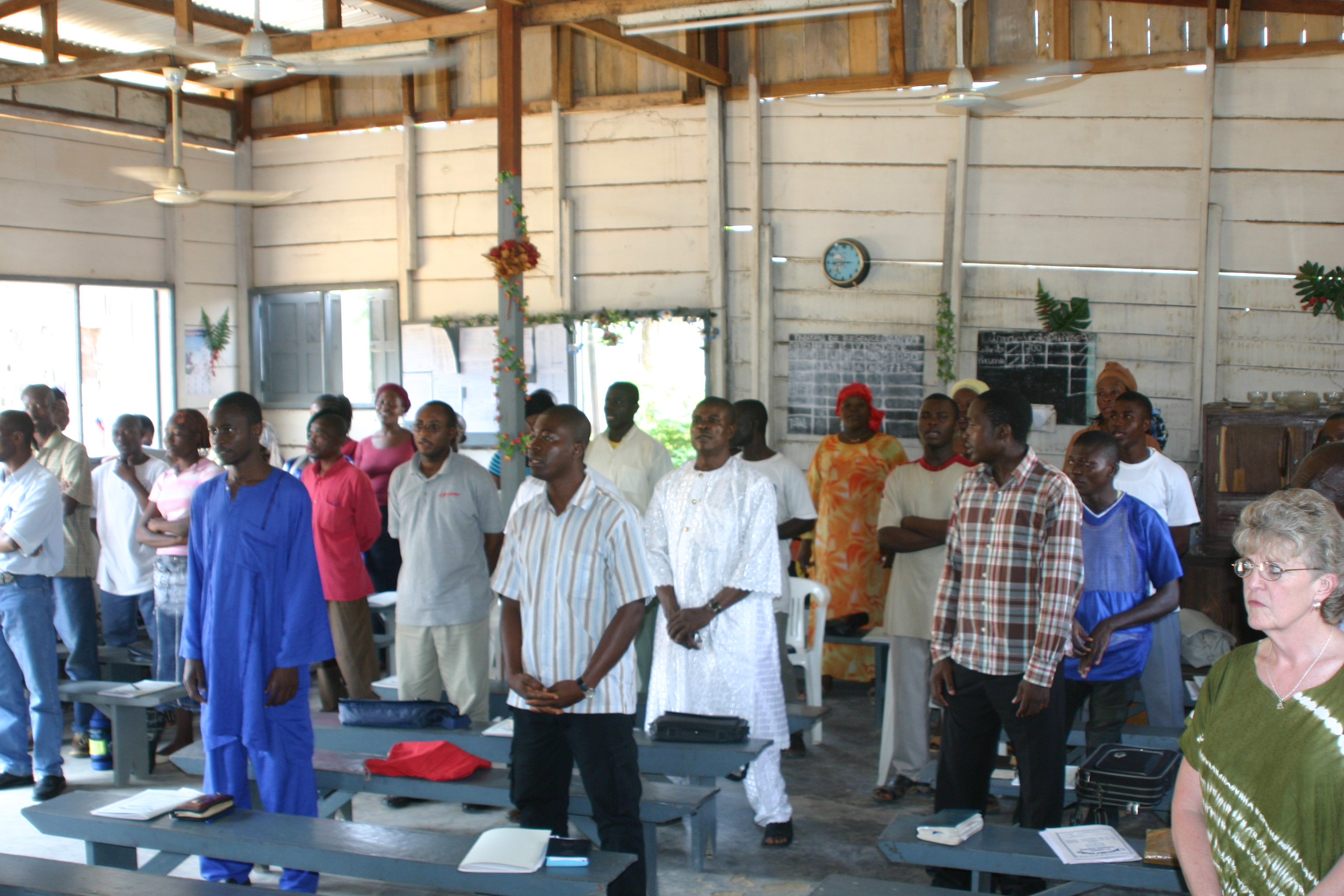 Rebuking
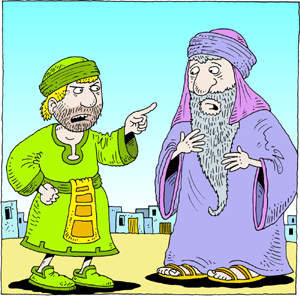 ChristArt.com
Correcting
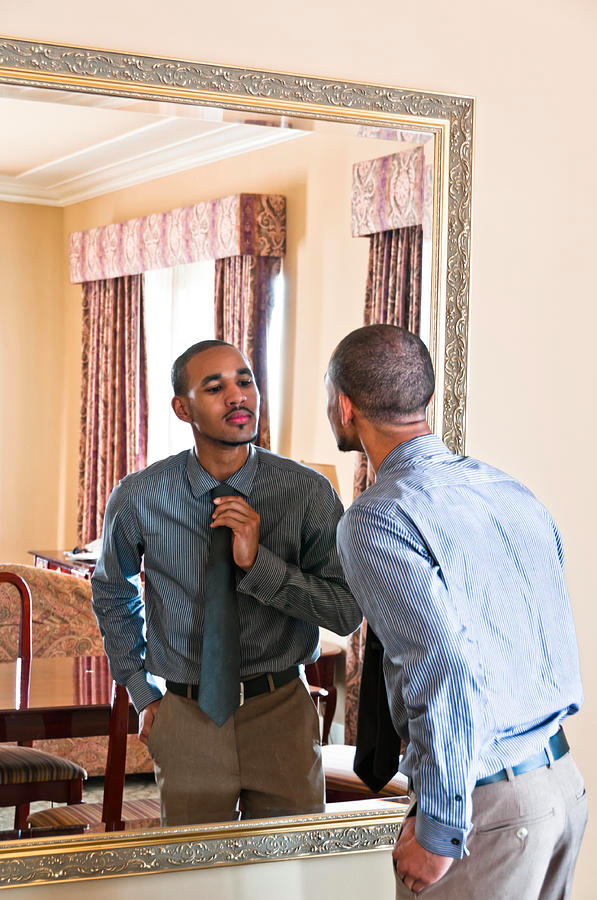 Training in Righteousness
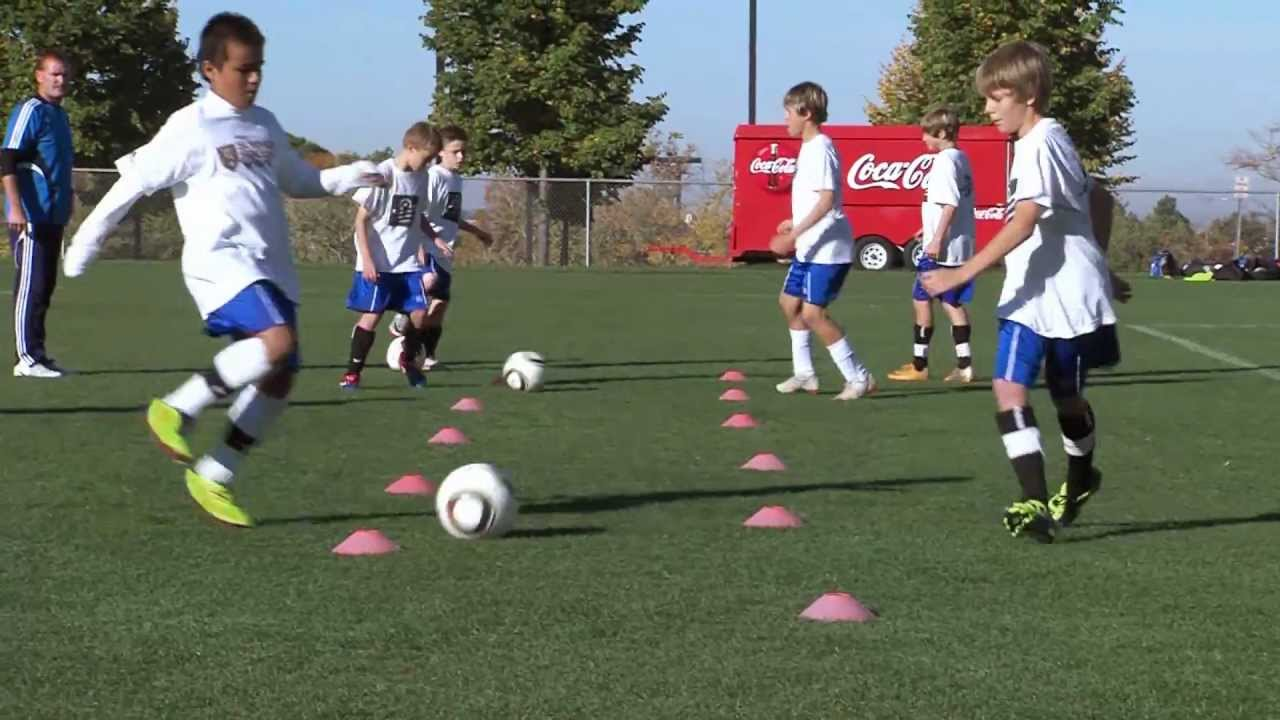 Result: Good Works
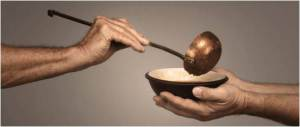 Our Response
Study the Word   

Reflect on the Word   

Apply the Word
Be inspired by the inspired Word of God that you may experience transformation and be an agent of transformation.